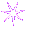 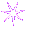 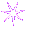 NHIỆT LIỆT CHÀO MỪNG 
CÁC THẦY CÔ VÀO THĂM LỚP 9B
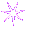 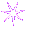 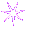 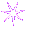 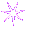 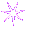 Giáo viên: Phạm Thị Liên
Trường THCS Thạch Thán
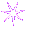 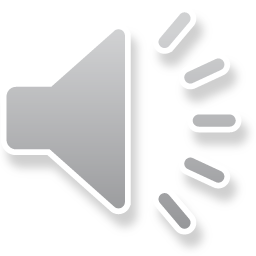 KHỞI ĐỘNG
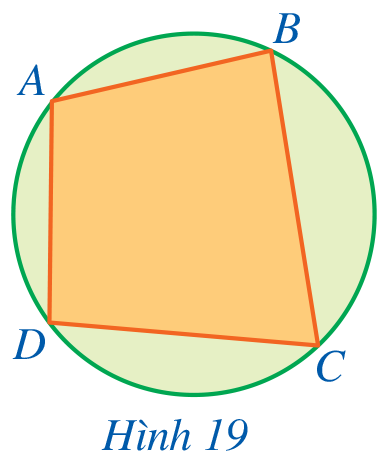 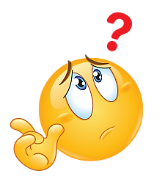 Tiết  38, 39, 40
BÀI 2. TỨ GIÁC NỘI TIẾP ĐƯỜNG TRÒN
II
III
I
NỘI DUNG BÀI HỌC
Định nghĩa
Tính chất
Hình chữ nhật, hình vuông nội tiếp đường tròn
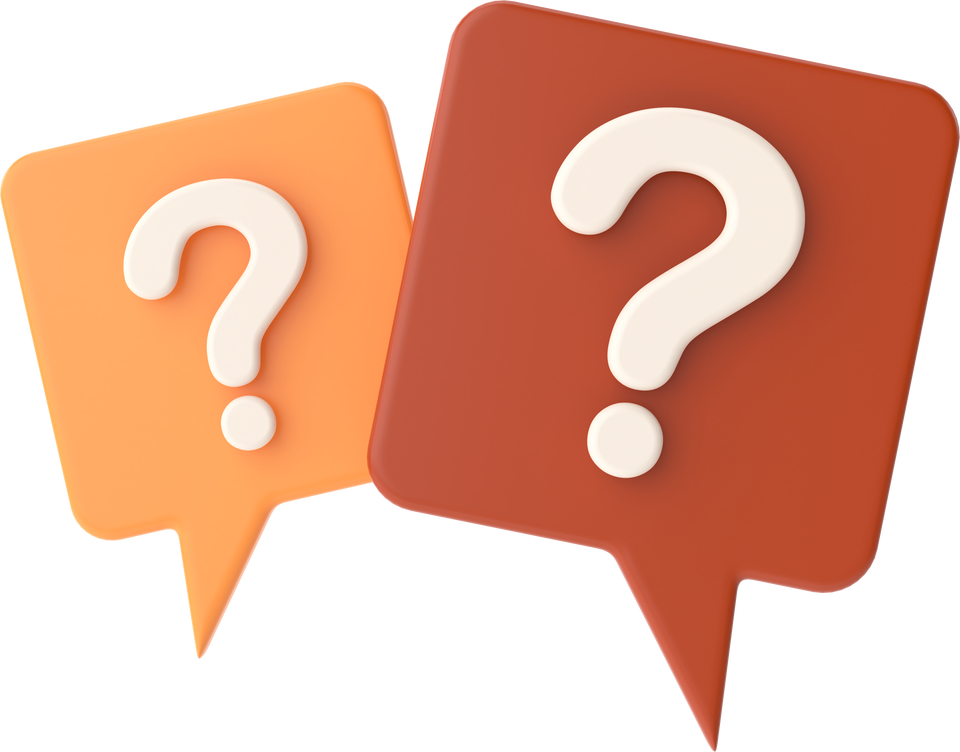 I. ĐỊNH NGHĨA
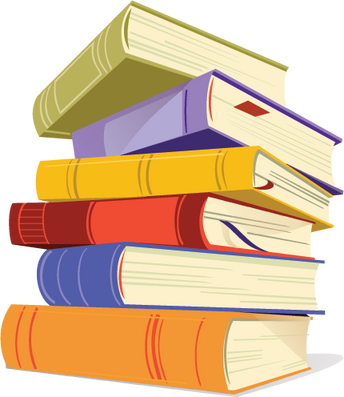 HĐ 1
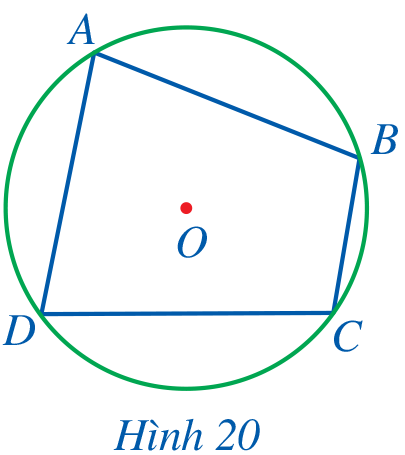 Giải
Ghi nhớ
Tứ giác có bốn đỉnh thuộc một đường tròn được gọi là tứ giác nội tiếp đường tròn (hay còn gọi là tứ giác nội tiếp).
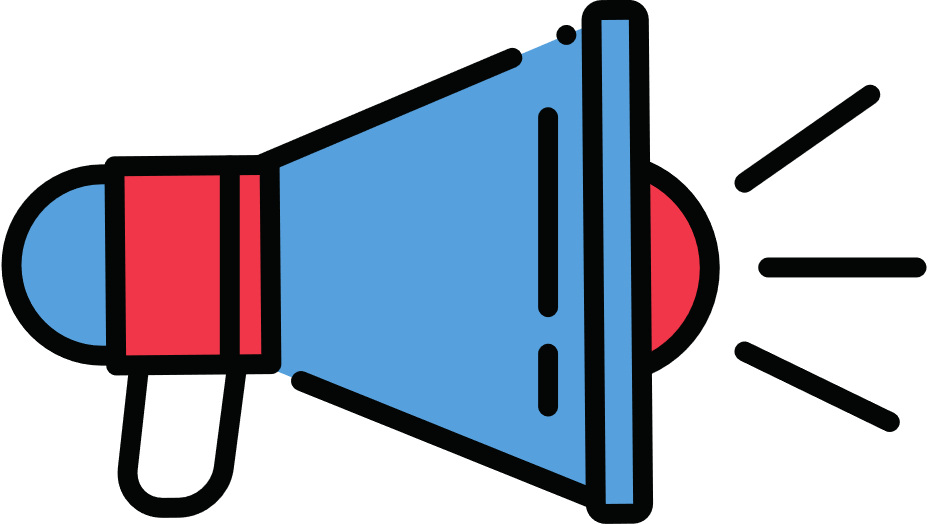 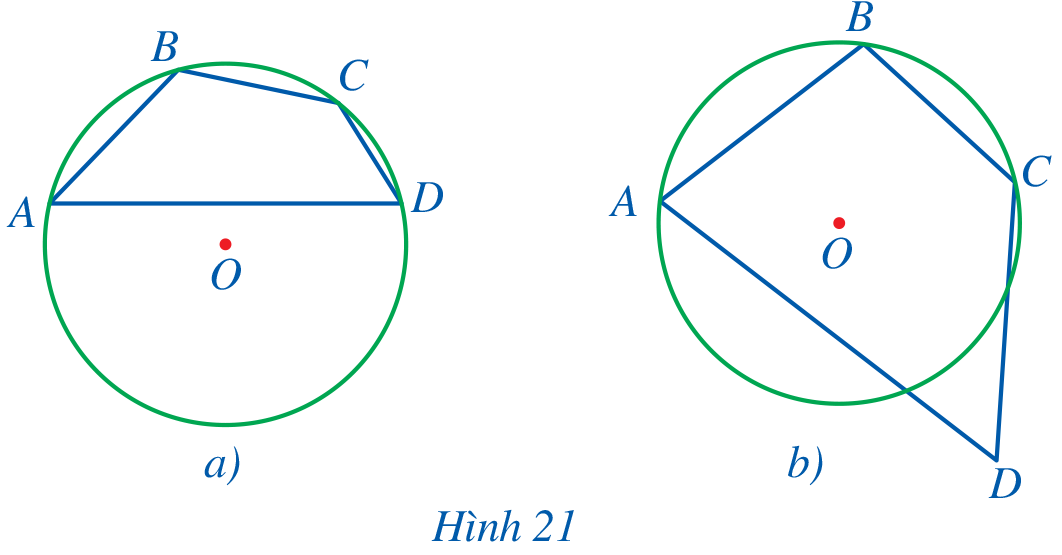 Giải
Luyện tập 1
Dùng thước thẳng và compa vẽ một tứ giác nội tiếp đường tròn theo các bước sau:
- Vẽ một đường tròn.
- Vẽ tứ giác có bốn đỉnh thuộc đường tròn.
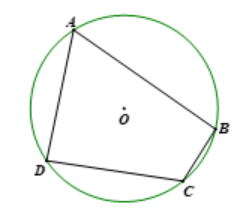 Giải
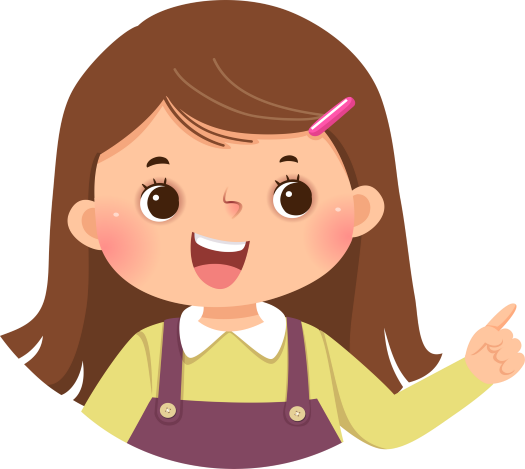 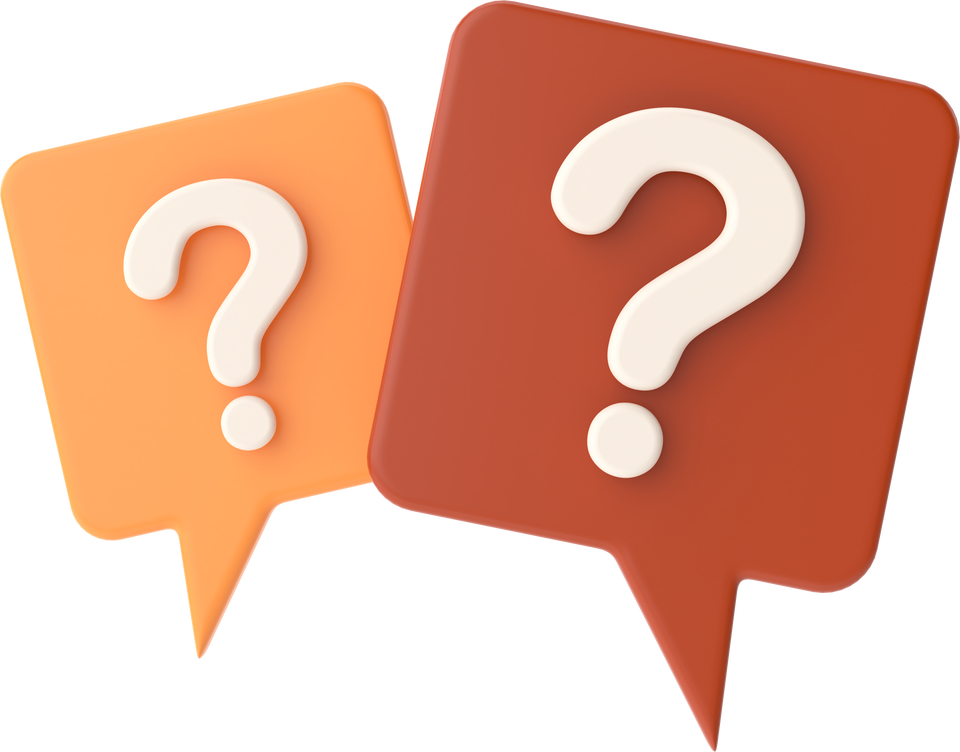 II. TÍNH CHẤT
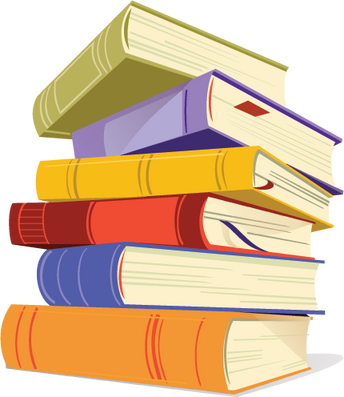 HĐ 2
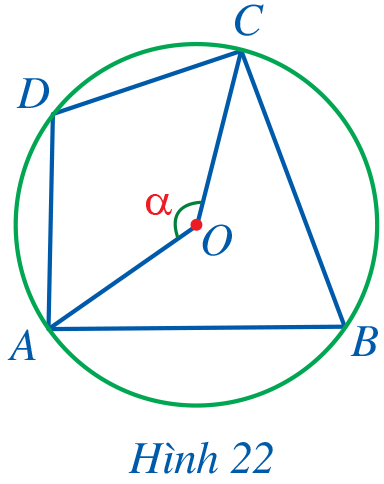 Giải
HĐ 2
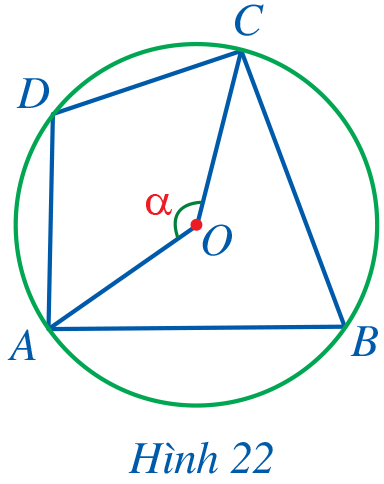 Giải
HĐ 2
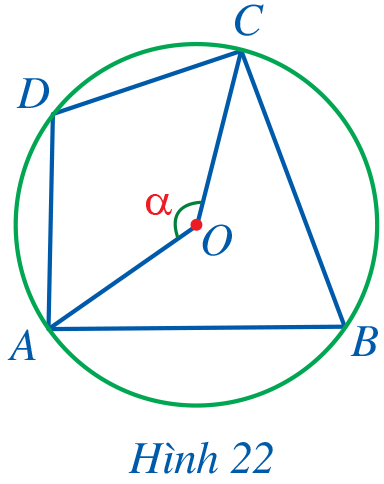 Giải
KẾT LUẬN
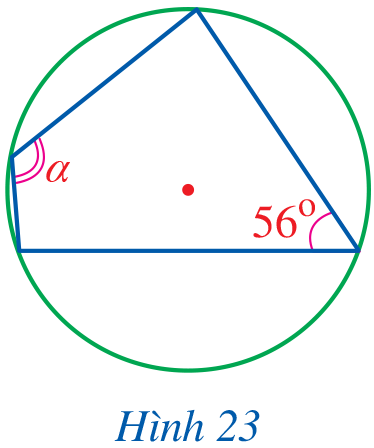 Giải
Luyện tập 2
Giải
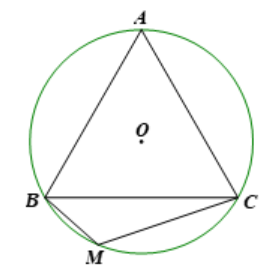 Luyện tập 2
Giải
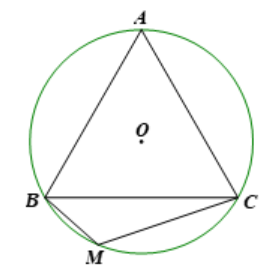 LUYỆN TẬP
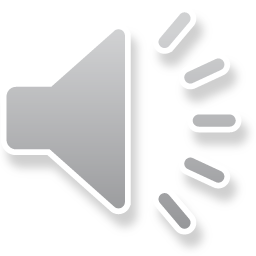 TRÒ CHƠI
MARIO
LUẬT CHƠI “MARIO”
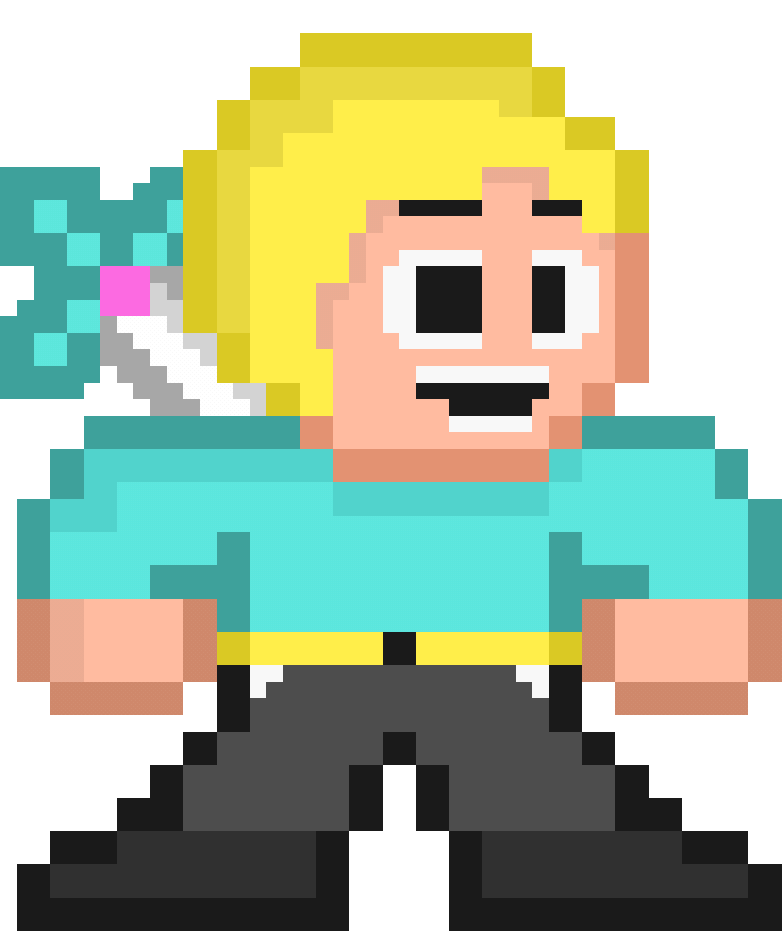 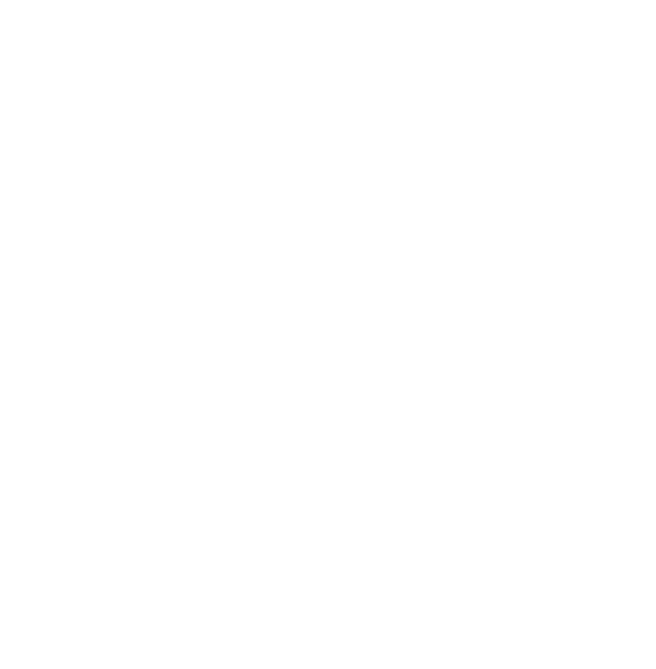 Để hoàn thành thử thách, hãy thu thập đủ 15 xu trên đường đi của Mario. Lưu ý trên đường đi cũng sẽ xuất hiện những câu hỏi, mỗi câu hỏi sẽ được cộng 2 xu. Cùng nhau trả lời đúng các câu hỏi để được cộng xu nhé!
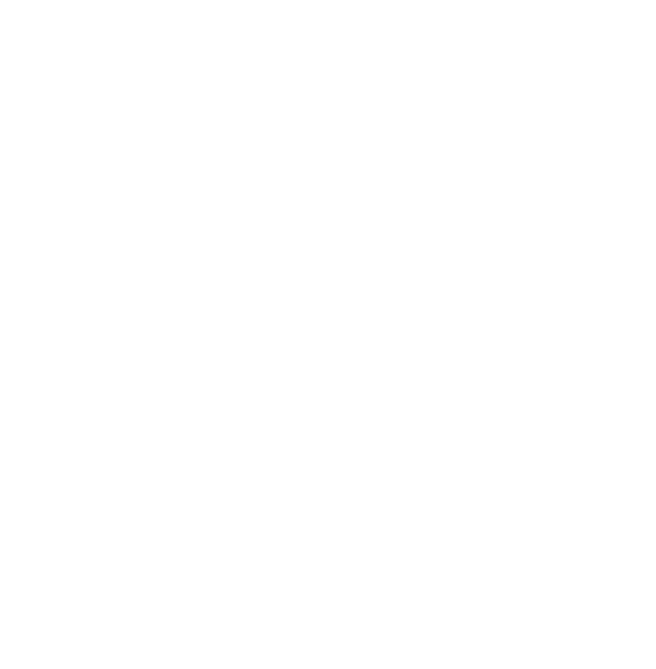 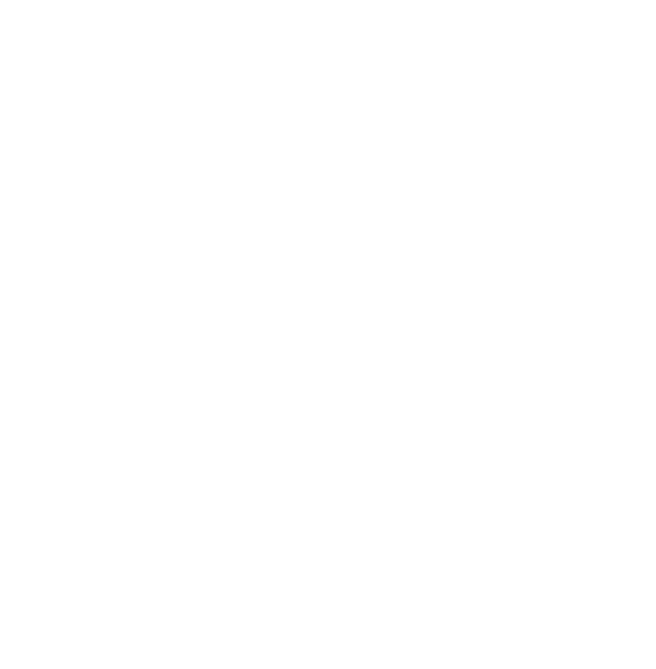 XU
10
8
0
15
3
5
7
2
1
13
12
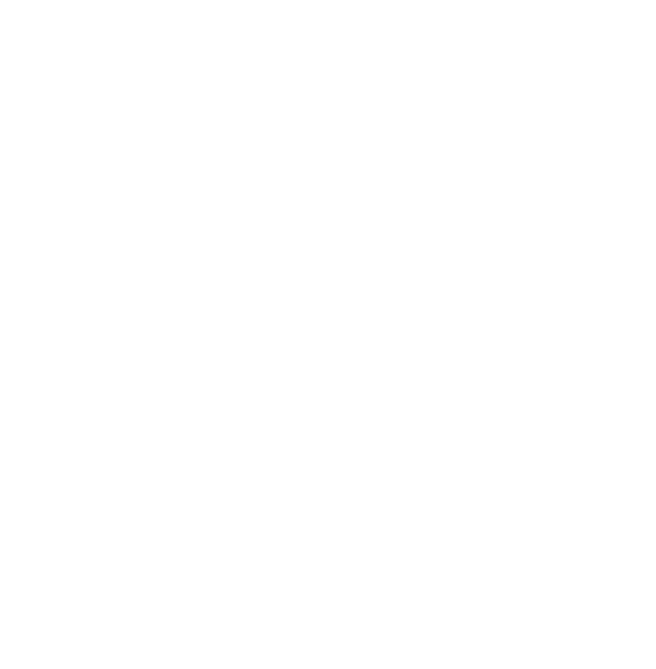 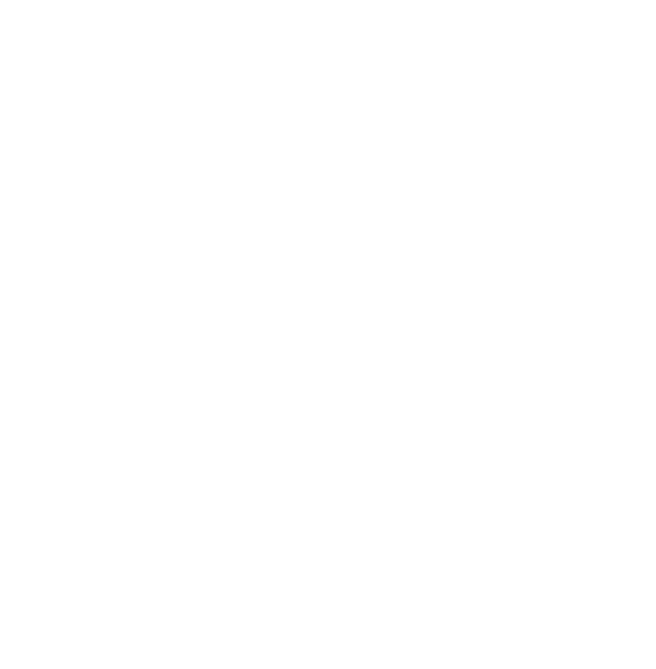 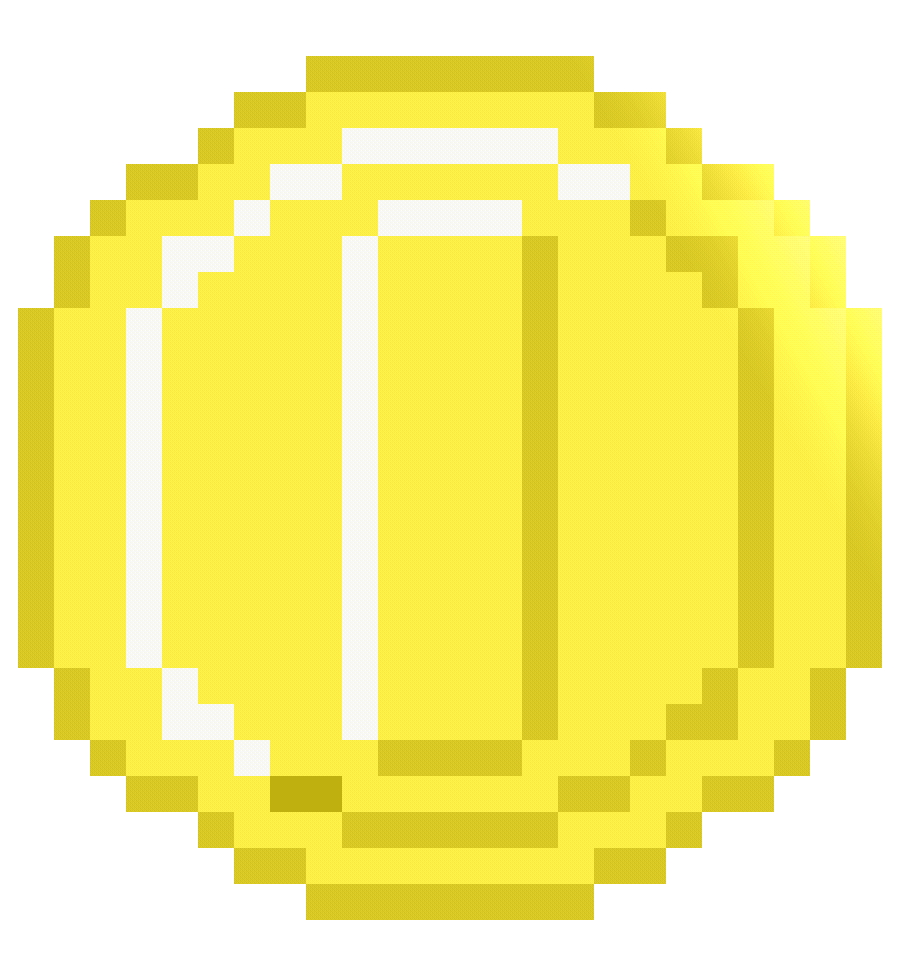 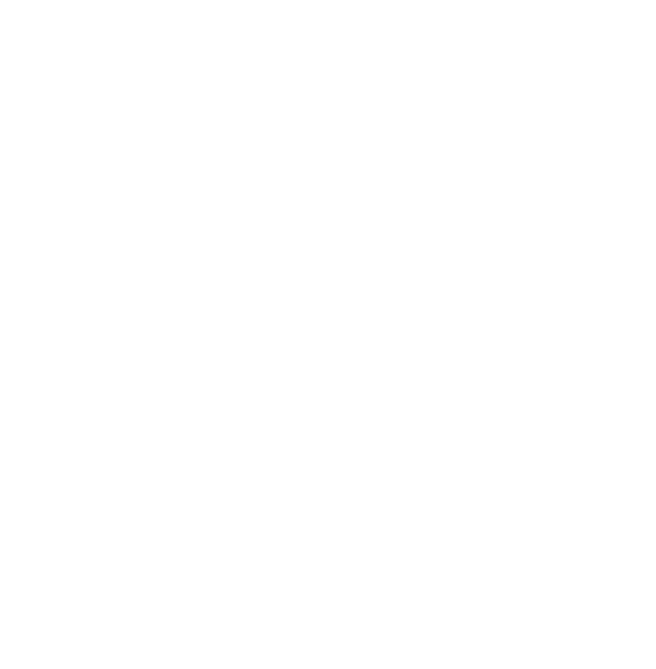 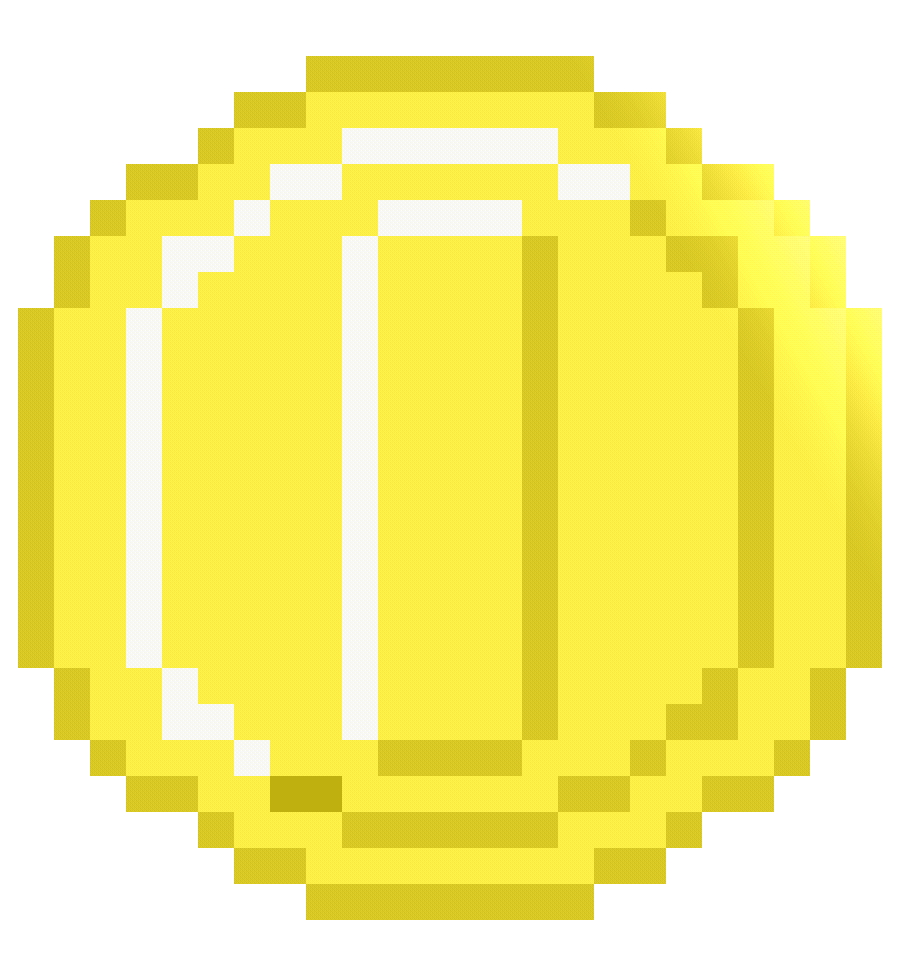 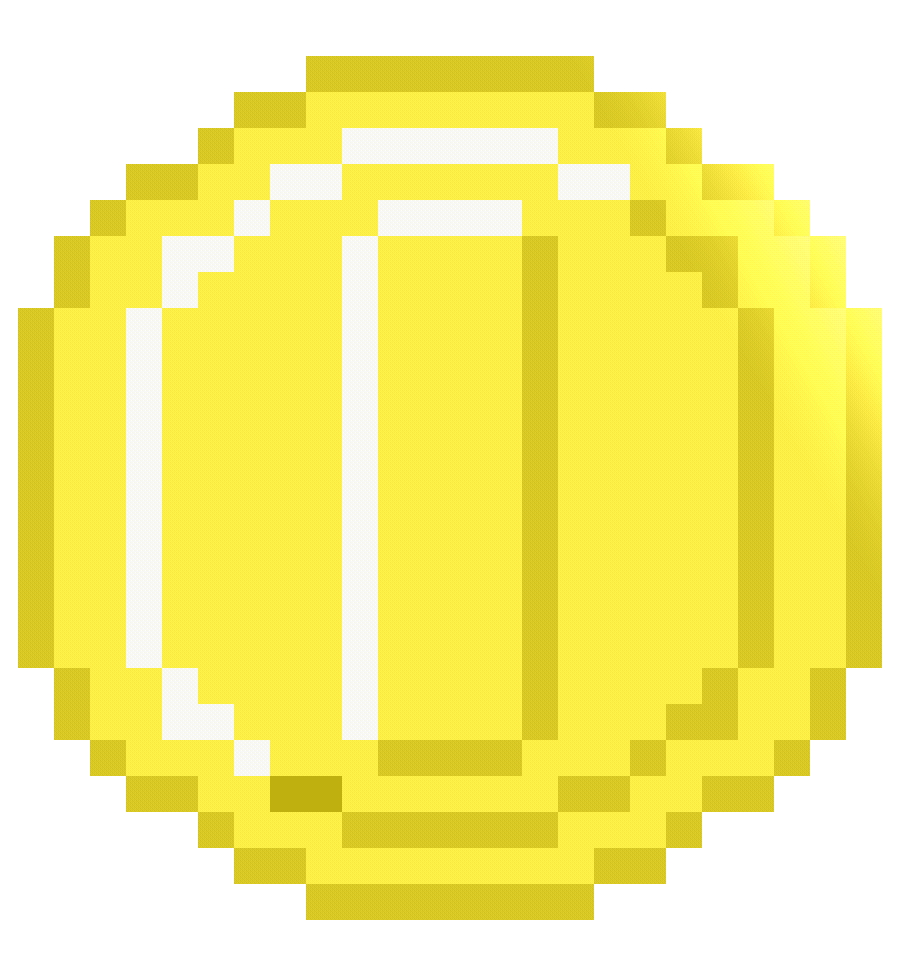 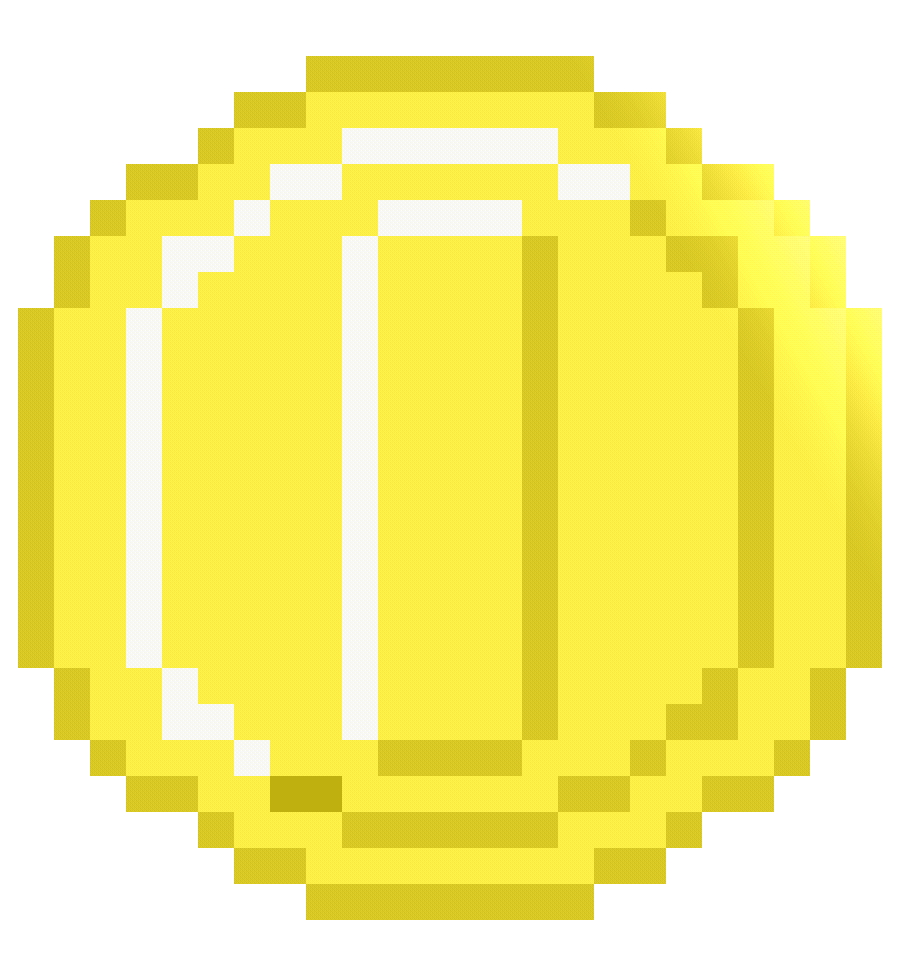 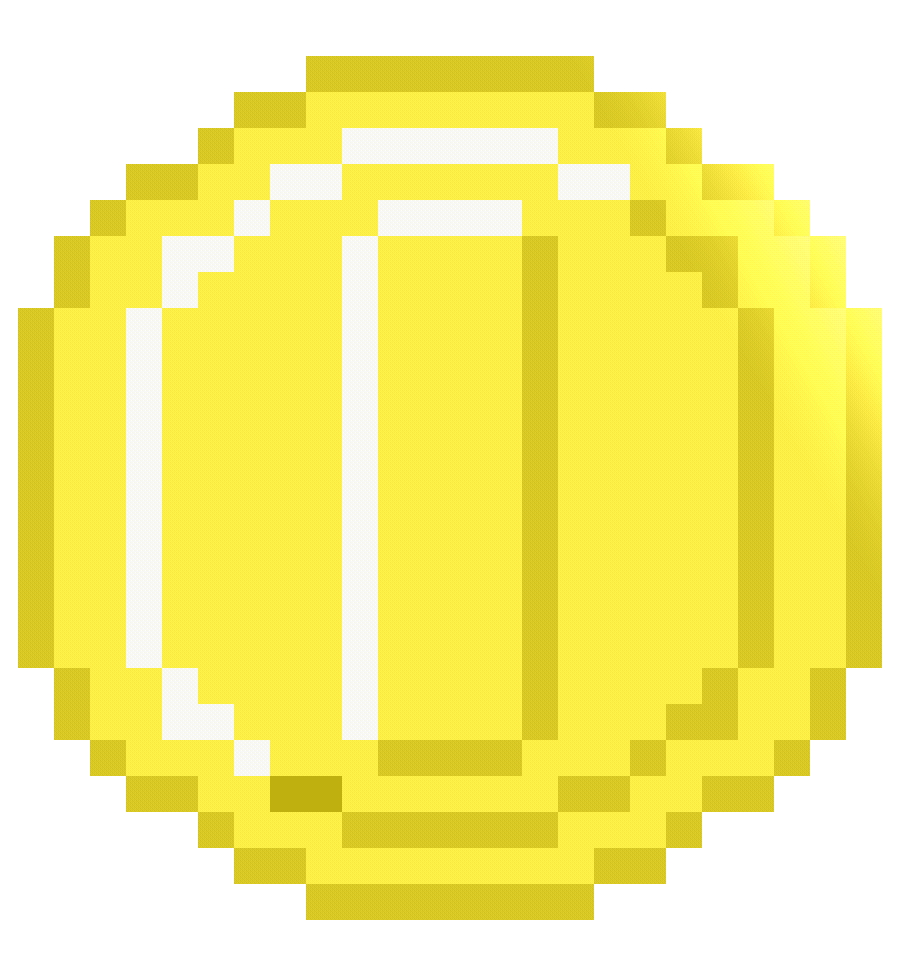 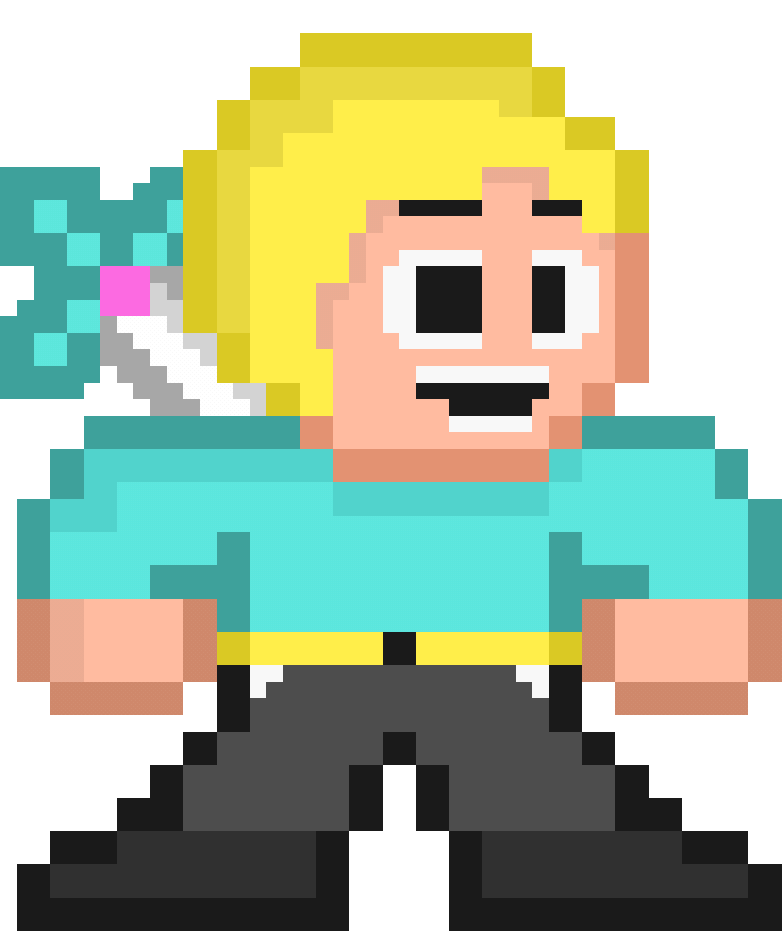 [Speaker Notes: Bấm vào từng đồng xu và câu hỏi theo thứ tự từ trái sang phải đường đi của nhân vật (điểm sẽ tự cộng ở góc trái).]
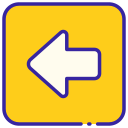 [Speaker Notes: GV bấm vào mũi tên vàng để trở lại slide chọn câu hỏi.]
Câu 2: Đường tròn ngoại tiếp hình vuông cạnh 2 cm có bán kính là
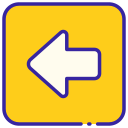 [Speaker Notes: GV bấm vào mũi tên vàng để trở lại slide chọn câu hỏi.]
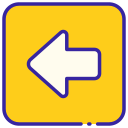 [Speaker Notes: GV bấm vào mũi tên vàng để trở lại slide chọn câu hỏi.]
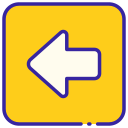 [Speaker Notes: GV bấm vào mũi tên vàng để trở lại slide chọn câu hỏi.]
D. Tam giác đều
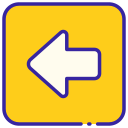 [Speaker Notes: GV bấm vào mũi tên vàng để trở lại slide chọn câu hỏi.]
CHÚC MỪNG CÁC EM ĐÃ HOÀN THÀNH TRÒ CHƠI!
VẬN DỤNG
Giải
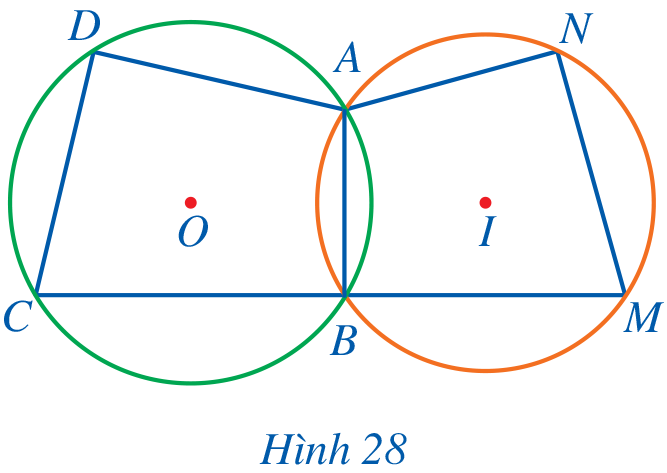 Giải
Giải
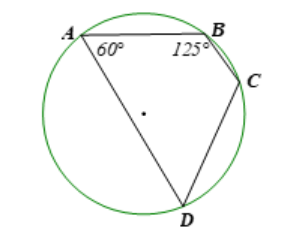 Giải
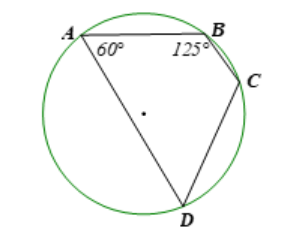 Giải
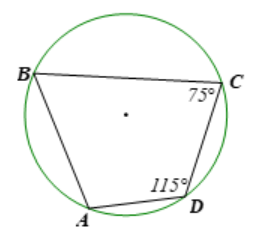 Giải
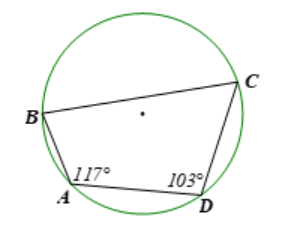 HƯỚNG DẪN VỀ NHÀ
Ghi nhớ kiến thức trong bài.
Hoàn thành bài tập trong SBT.
Chuẩn bị trước “Bài tập cuối chương VIII”
CẢM ƠN CÁC EM